Уважаемые жители Ермаковского района !  







		



	«Для вас разработан Путеводитель по бюджету, где в доступной   форме объясняется, как формируется главный финансовый документ района. Чтобы  разобраться во всех цифрах непосвященному в бюджетный процесс человеку, достаточно открыть Путеводитель по бюджету, который  наглядно покажет, источники формирования доходной части бюджета района, а так же направления расходования бюджетных средств. Граждане – как налогоплательщики и как потребители общественных благ – должны быть уверены в том, что передаваемые ими в распоряжение государства средства используются эффективно, приносят конкретные результаты как для общества в целом, так и для каждой семьи, для каждого человека. Мы постарались в доступной и понятной для граждан форме показать понятия и основные параметры бюджета Ермаковского района. 
	Надеемся, что представление бюджета и бюджетного процесса района в понятной для жителей форме повысит уровень общественного участия граждан в бюджетном процессе Ермаковского района.
          С уважением,  глава Ермаковского района  
               М.А. Виговский
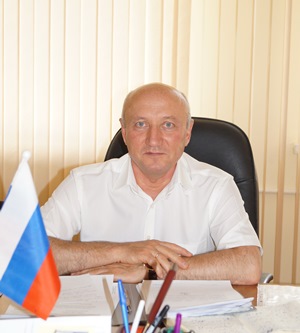 Информация    подготовлена    на  основании    Решения Ермаковского районного Совета депутатов  «О районном бюджете на 2025 год и плановый период 2026-2027 годов» №47-301р от 19.12.2024г. в редакции от 06.03.2025г. №49-313. 
В информации просто и доступно рассказывается о районном бюджете: его основных характеристиках,   статьях  расходов.  
	Материалы подготовлены финансовым управлением администрации Ермаковского района. Ваши отзывы, вопросы, пожелания, вы можете направить на электронную почту финансового управления ermakfin@mail.ru.
	График работы финансового управления Ермаковского района:
с понедельника по пятницу с 8-00 до 16-12
перерыв на обед с 12-00 до 13-00
Руководитель финансового управления Кравченко  Наталья  Михайловна   т.  8 (391) 38 2-13-63
Принципы формирования расходов районного бюджетана 2025 год
продолжение работы по реализации мер, направленных на увеличение собственной доходной базы, в том числе за счет повышения бюджетной отдачи от использования объектов земельно-имущественного комплекса;
 направление дополнительных поступлений по доходам на снижение бюджетного дефицита;
 проведение взвешенной долговой политики, сохранение или повышение уровня долговой устойчивости муниципалитета, своевременное отслеживание последствий решений в сфере заимствований и управления долгом;
 включение в бюджет в первоочередном порядке расходов на финансирование действующих расходных обязательств, отказ от неэффективных расходов;
 обеспечение эффективности процедур проведения муниципальных закупок;
 создание условий для повышения качества муниципальных услуг, в том числе посредством реструктуризации (реорганизации) муниципальных учреждений;
 создание условий для реализации мероприятий, имеющих приоритетное значение для жителей муниципального образования и определяемых с учетом их мнения (путем проведения открытого голосования или конкурсного отбора), обеспечение возможности направления на осуществление этих мероприятий средств местного бюджета;
 повышения открытости бюджетного процесса, вовлечение в него граждан.
Бюджетный процесс
Бюджетный процесс – это
регламентированная законом  деятельность органов государственной  власти и местного самоуправления по  составлению, рассмотрению,  утверждению и исполнению бюджетов  соответствующих уровней.
1. Составление бюджета
Подготовка материалов для составления проекта бюджета
Согласование материалов для составления проекта  бюджета
Подготовка проекта (решения) о бюджете

 2. Рассмотрение проекта бюджета
Обсуждение проекта решения о бюджете

 3. Утверждение бюджета
Утверждение проекта решения о бюджете
Подписание решения о бюджете
Опубликование решения о бюджете

 4. Исполнение бюджета
-	Подготовка документов исполнения бюджета
- Исполнение бюджета

 5. Составление отчета об исполнении бюджета
- Подготовка бюджетной отчетности об исполнении бюджета
- Рассмотрение и составление бюджетной отчетности об исполнении  бюджета
- Утверждение бюджетной отчетности об исполнении бюджета


 6. Муниципальный финансовый контроль
Участники бюджетного процесса
Глава Ермаковского района
Совет депутатов Ермаковского района  Финансовое управление администрации
Ермаковского района
Главные администраторы доходов бюджета
Главные распорядители, получатели средств
бюджета
Контрольно – Счетный орган Ермаковского района
Основные экономические
показатели
Основные экономические
показатели
Основные параметры районного бюджета МО «Ермаковский район»                                                                                        (млн. руб.)
Доходы районного бюджета МО «Ермаковский район»(тыс. руб.)
Динамика распределения расходов районного бюджета по муниципальным программам на 2024-2027 годы
Динамика распределения расходов районного бюджета по муниципальным программам на 2024-2027 годы
Соотношение программных и непрограммных расходов районного бюджета   за 2024  год
млн. руб.
Соотношение программных и непрограммных расходов районного бюджета   на 2025  год
млн. руб.
Соотношение программных и непрограммных расходов районного бюджета   на 2026  год
млн. руб.
Соотношение программных и непрограммных расходов районного бюджета   на 2027  год
млн. руб.
Единые нормативы отчислений в местные бюджеты
Ведомственная структура расходов районного бюджета   на 2024  год
млн. руб.
Ведомственная структура расходов районного бюджета   на 2025  год
млн. руб.
Ведомственная структура расходов районного бюджета   на 2026   год
млн. руб.
Ведомственная структура расходов районного бюджета   на 2027  год
млн. руб.
Расходы районного бюджета по отраслям
  на 2024 год
млн. руб.
Расходы районного бюджета по отраслям
  на 2025 год
млн. руб.
Расходы районного бюджета по отраслям
  на 2026 год
млн. руб.
Расходы районного бюджета по отраслям
  на 2027 год
млн. руб.
Объем доходов и расходов местного бюджета                                  в расчете на 1 жителя района                                                                                       (тыс. руб.)
Объем расходов местного бюджета по отраслям в расчете на 1 жителя района                                                                                               (тыс. руб.)
Объем расходов местного бюджета на содержание органов местного самоуправления в расчете на 1 ед. штатной численности                                                                  (тыс. руб.)
Количество субъектов малого и среднего предпринимательства, которым оказана муниципальная поддержка
Общая площадь жилых помещений, приходящаяся в среднем на одного жителя,- всего, в том числе введенная в действие за один год
Доля населения, проживающего в населенных пунктах, не имеющих регулярного автобусного и (или) железнодорожного сообщения с административным центром муниципального района, в общей численности населения муниципального района
Миципальная программа Ермаковского района«Развитие культуры» Цель Программы                 создание условий для развития и реализации культурного и духовного потенциала населения Ермаковского районаЗадачи Программы               задача 1 «Обеспечение доступа населения Ермаковского района к библиотечным услугам»;задача 2 «Обеспечение доступа населения Ермаковского района к культурным благам и участию в культурной  жизни»;задача 3 «Обеспечение населения Ермаковского района качественным дополнительным образованием»;задача 4 «Создание условий для устойчивого развития отрасли «культура» в Ермаковском районе»
Объем финансирования
Цель программы
Создание условий для 
развития и реализации культурного и духовного потенциала населения Ермаковского района
тыс. рублей
Муниципальная программа Ермаковского района
«Молодежь Ермаковского района  в XXI веке» 
 Цель Программы
 Создание условий для развития потенциала молодежи и его реализации в интересах развития Ермаковского района и Красноярского края
Задачи Программы
 Создание условий для успешной социализации и эффективной самореализации молодежи;
 Создание условий для дальнейшего развития и совершенствования системы  патриотического воспитания;
 Государственная поддержка в решении жилищной проблемы молодых семей, признанных в установленном порядке, нуждающимися в улучшении  жилищных условий;
 Развитие этнокультурного многообразия народов Ермаковского района, гармонизация национальных и межнациональных (межэтнических) отношений, успешная социальная и культурная адаптация и интеграция мигрантов, повышение этнотолерантности в общественном социуме региона
 
 
 
 
 
 
Создание условий для успешной социализации и эффективной самореализации молодежи;
Создание условий для дальнейшего развития и совершенствования системы  патриотического воспитания;
Государственная поддержка в решении жилищной проблемы молодых семей, признанных в установленном порядке, нуждающимися в улучшении  жилищных условий;
Развитие этнокультурного многообразия народов Ермаковского района, гармонизация национальных и межнациональных (межэтнических) отношений, успешная социальная и
Количество мероприятий проводимых в рамках муниципальной программы «Молодежь Ермаковского района в XXI веке»
Муниципальной программы «Развитие физической культуры и  спорта  в Ермаковском районе»
 Цель Программы

     Создание условий, обеспечивающих возможность гражданам систематически заниматься физической культурой и спортом, повышение конкурентоспособности спорта Ермаковского района  на краевой спортивной арене, формирование цельной системы подготовки спортивного резерва;

Задачи Программы
    Обеспечение развития массовой физической культуры на территории Ермаковского района;
    Обеспечение развития адаптивного спорта на территории Ермаковского района;
Объем финансирования (тыс. руб.)
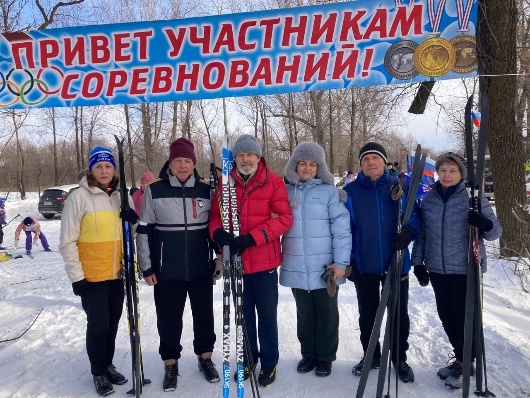 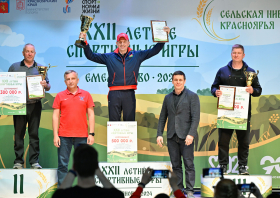 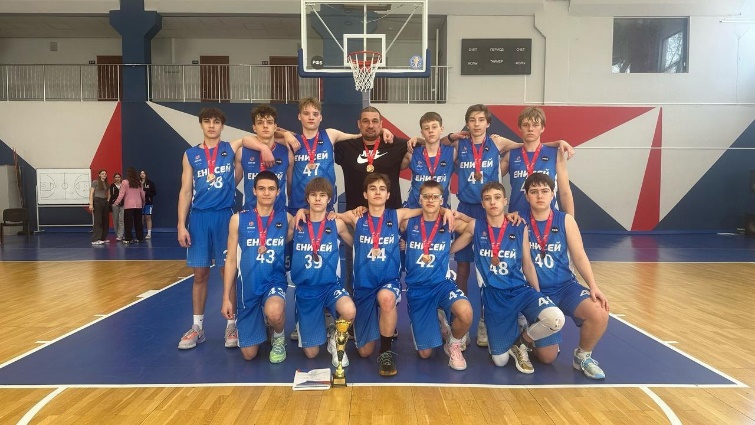 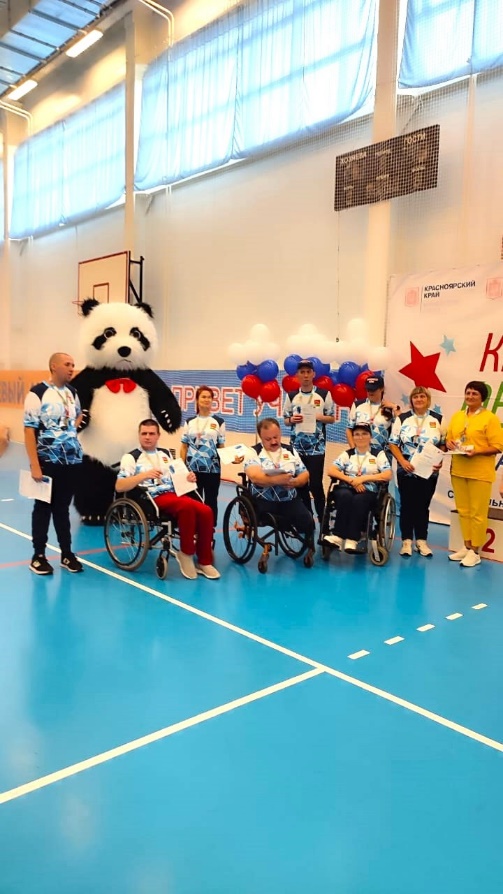 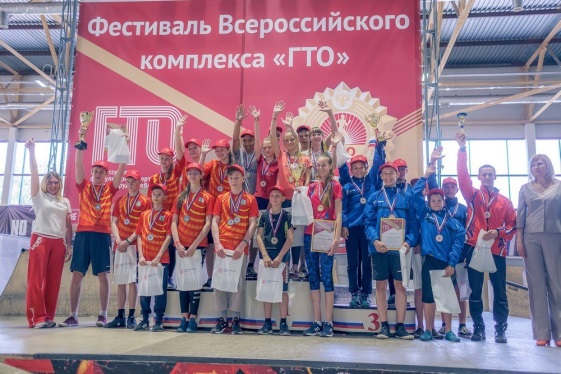 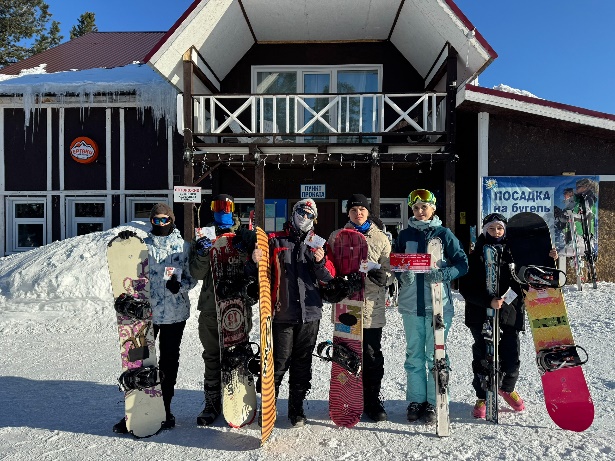 Количество мероприятий  проводимые в рамках муниципальной программы «Развитие физической культуры и спорта в Ермаковском районе»
Доля населения, систематически занимающегося физической культурой и спортом
Муниципальная программа 
«Развитие образования Ермаковского района»
 Цель Программы
  Обеспечение высокого качества образования, соответствующего потребностям граждан и перспективным задачам развития экономики Ермаковского района, поддержка детей-сирот, детей, оставшихся без попечения родителей, отдых и оздоровление детей в летний период
Задачи Программы
 Создание в системе дошкольного, общего и дополнительного образования равных возможностей для современного качественного образования, позитивной социализации детей;
  Развитие семейных форм воспитания детей-сирот и детей, оставшихся без попечения родителей, оказание государственной поддержки детям-сиротам и детям, оставшимся без попечения родителей, а также лицам из их числа;
 создание условий для выявления, сопровождения и поддержки интеллектуально, художественно и спортивно одарённых детей;
  организация полноценного отдыха, оздоровления, занятости школьников в летний  период, детей дошкольного возраста;
  организация деятельности отраслевого органа местного самоуправления  и подведомственных учреждений, обеспечивающих деятельность образовательных учреждений, направленной на эффективное управление отраслью.
Охват воспитанников и учеников по муниципальной программе «Развитие образования» (человек)
Динамика муниципального долга
в тыс. руб.
Структура муниципального долга Ермаковского района
в тыс. руб.
Бюджетные инвестиции
Бюджетные инвестиции - это бюджетные средства, направляемые на создание или  увеличение за счет средств бюджета  стоимости государственного (муниципального)  имущества.

	Бюджетные инвестиции в районном бюджете предусмотрены на приобретение квартир детям-сиротам и детям, оставшихся без попечения родителей. В 2024 г. 10,2 млн. руб. приобретение 5 квартир, 2025 г. 15,3 млн. руб. приобретение 6 квартир, 2026 г. 15,3 млн. руб. приобретение 6 квартир, 2027 г. 14,6 млн. руб. приобретение 6 квартир.